Figure 6. Temporal evolution of correlation responses with saccadic reaction times. The correlation strength between ...
Cereb Cortex, Volume 17, Issue 6, June 2007, Pages 1468–1475, https://doi.org/10.1093/cercor/bhl058
The content of this slide may be subject to copyright: please see the slide notes for details.
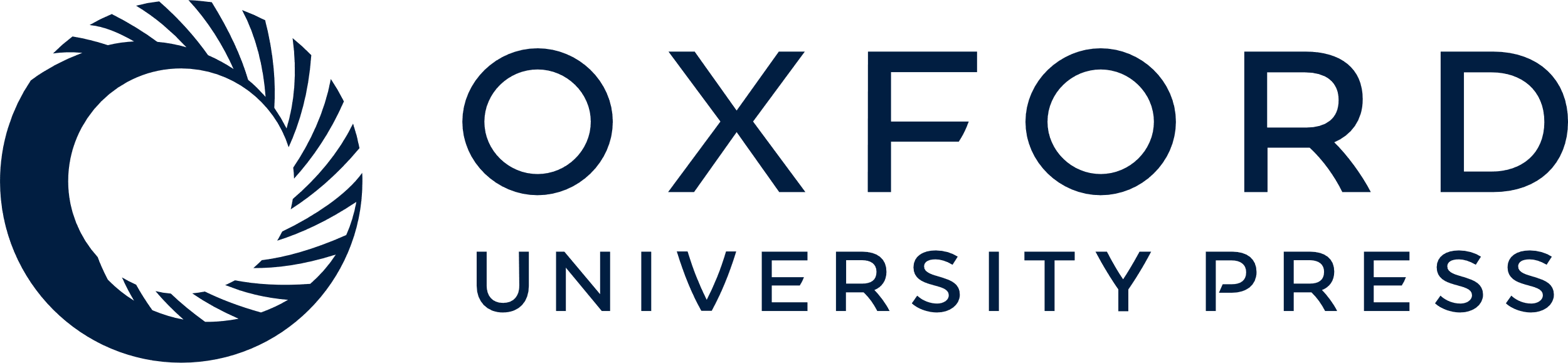 [Speaker Notes: Figure 6. Temporal evolution of correlation responses with saccadic reaction times. The correlation strength between sensory responses and saccadic reaction times over time for visually guided and memory-guided trials. The times when correlations are significant are indicated by dots (black: figure, gray: ground). This figure shows the average population figure and the ground data for both animals separately.


Unless provided in the caption above, the following copyright applies to the content of this slide: © The Author 2006. Published by Oxford University Press. All rights reserved. For permissions, please e-mail: journals.permissions@oxfordjournals.org]